RIDDLES FOR KIDS
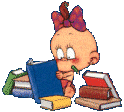 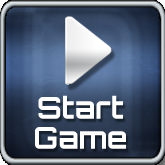 Подготовила: Бакина О.Н.
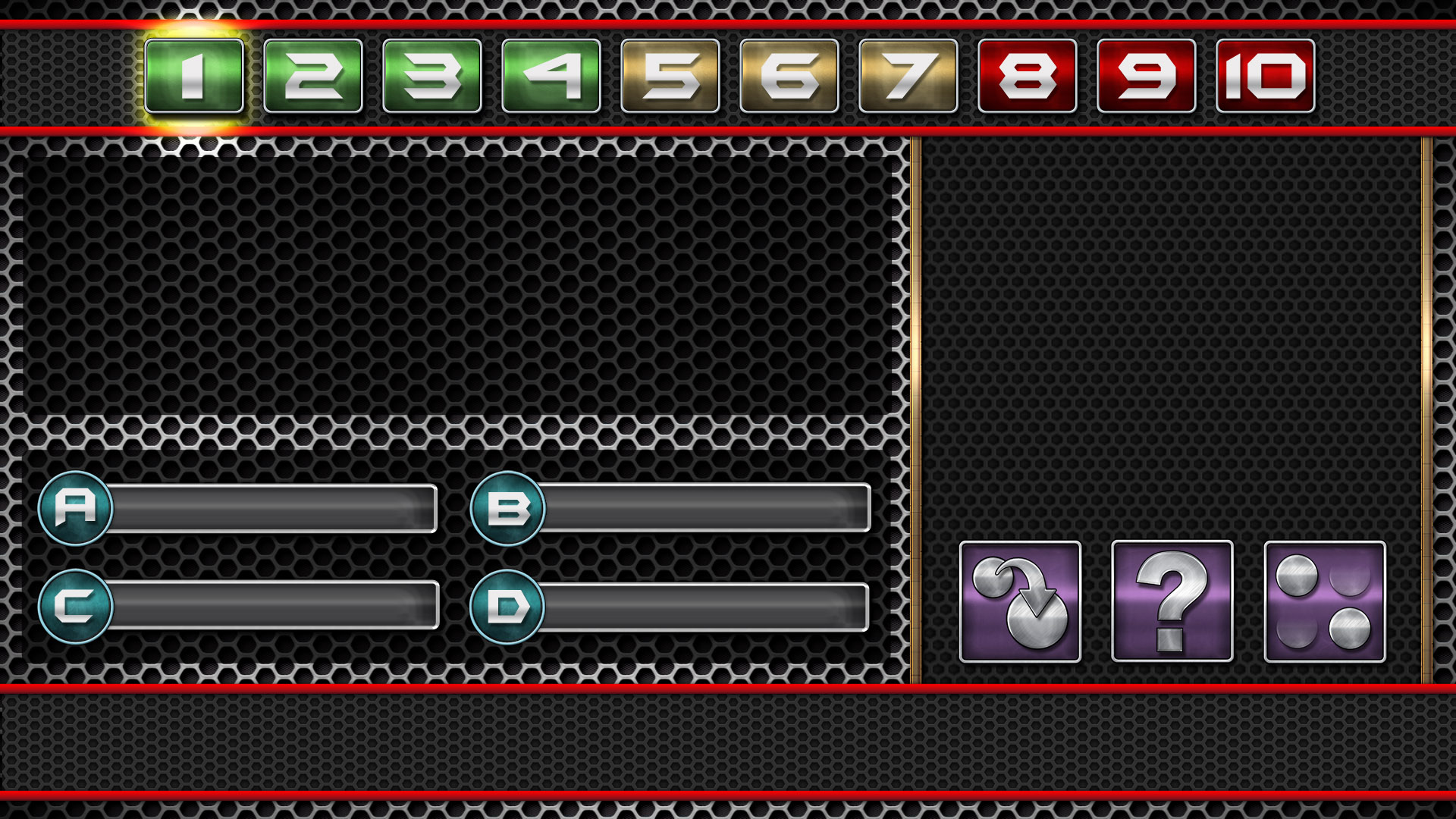 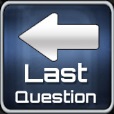 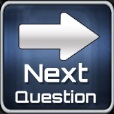 Просил её повесить шеф,
Для книг она, зовётся ...
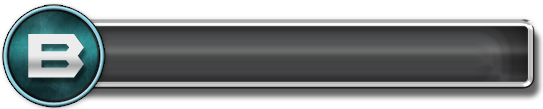 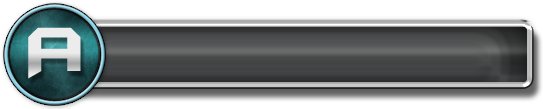 chair
table
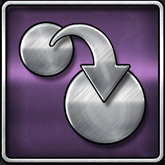 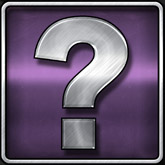 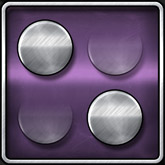 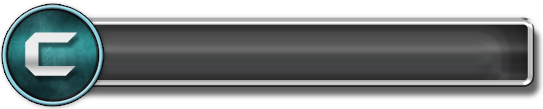 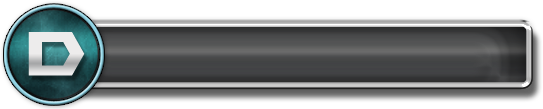 shower
shelf
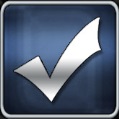 Полка
[Speaker Notes: Question]
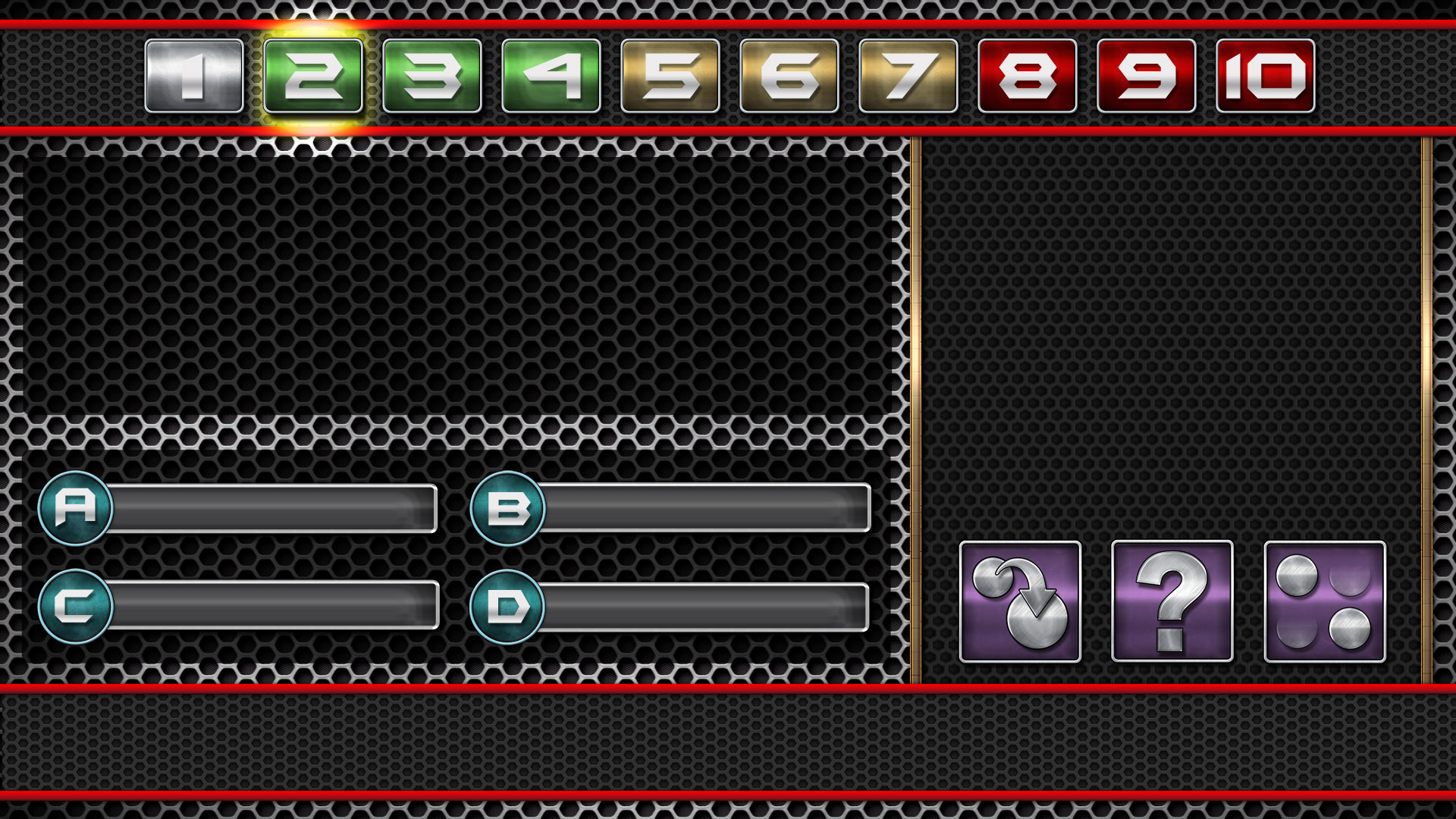 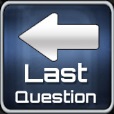 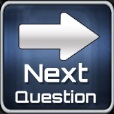 Готов обед у миссис Эйбл,
Гостям накрыт уж круглый ...
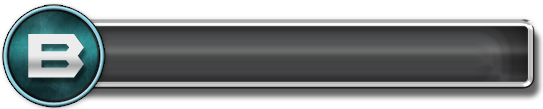 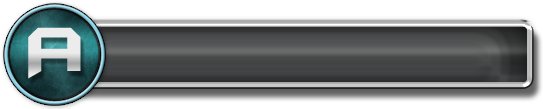 chair
table
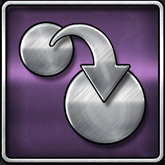 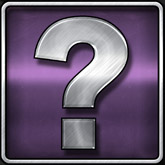 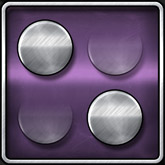 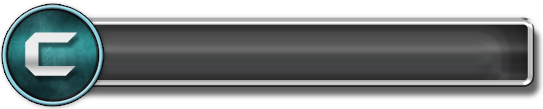 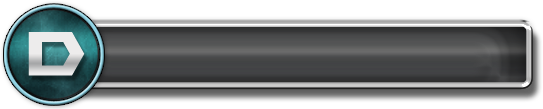 bath
bed
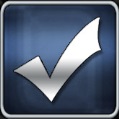 Стол
[Speaker Notes: Question]
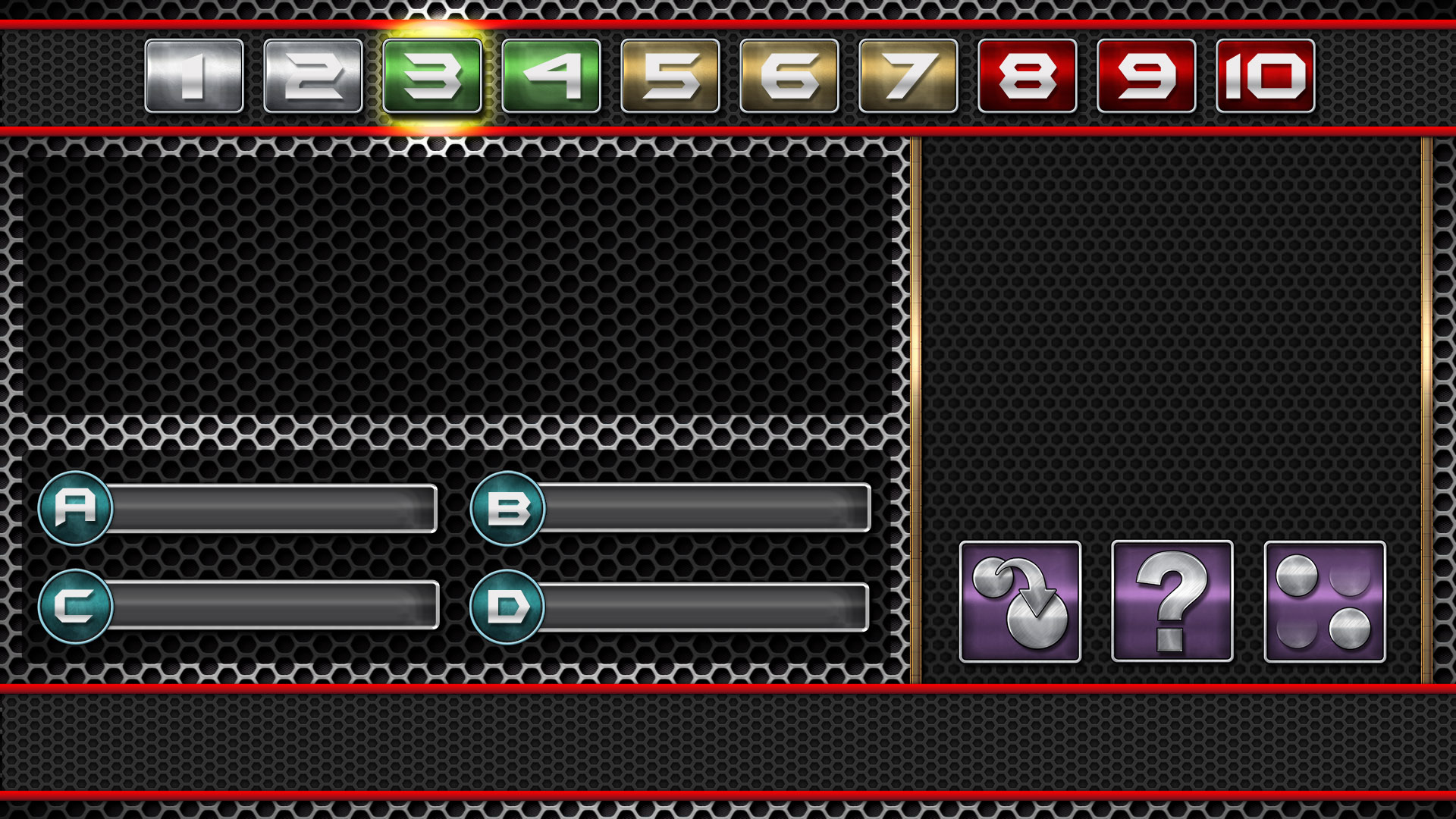 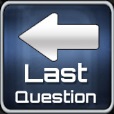 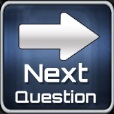 Стоят в нем в ряд
Джек Лондон, Чейз,
Вернее, книги их,
А он - ...
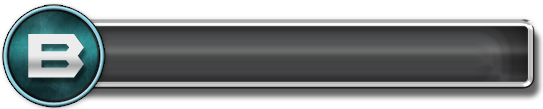 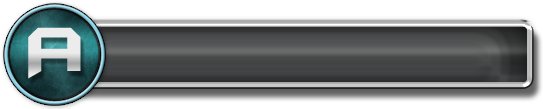 bookcase
bed
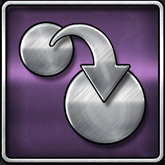 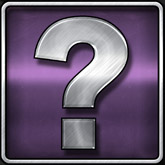 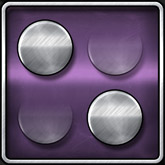 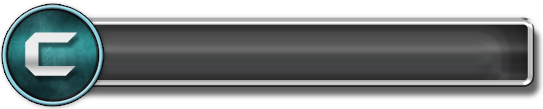 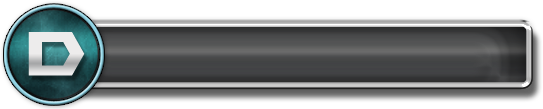 bath
shelf
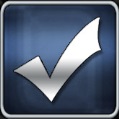 Книжный шкаф
[Speaker Notes: Question]
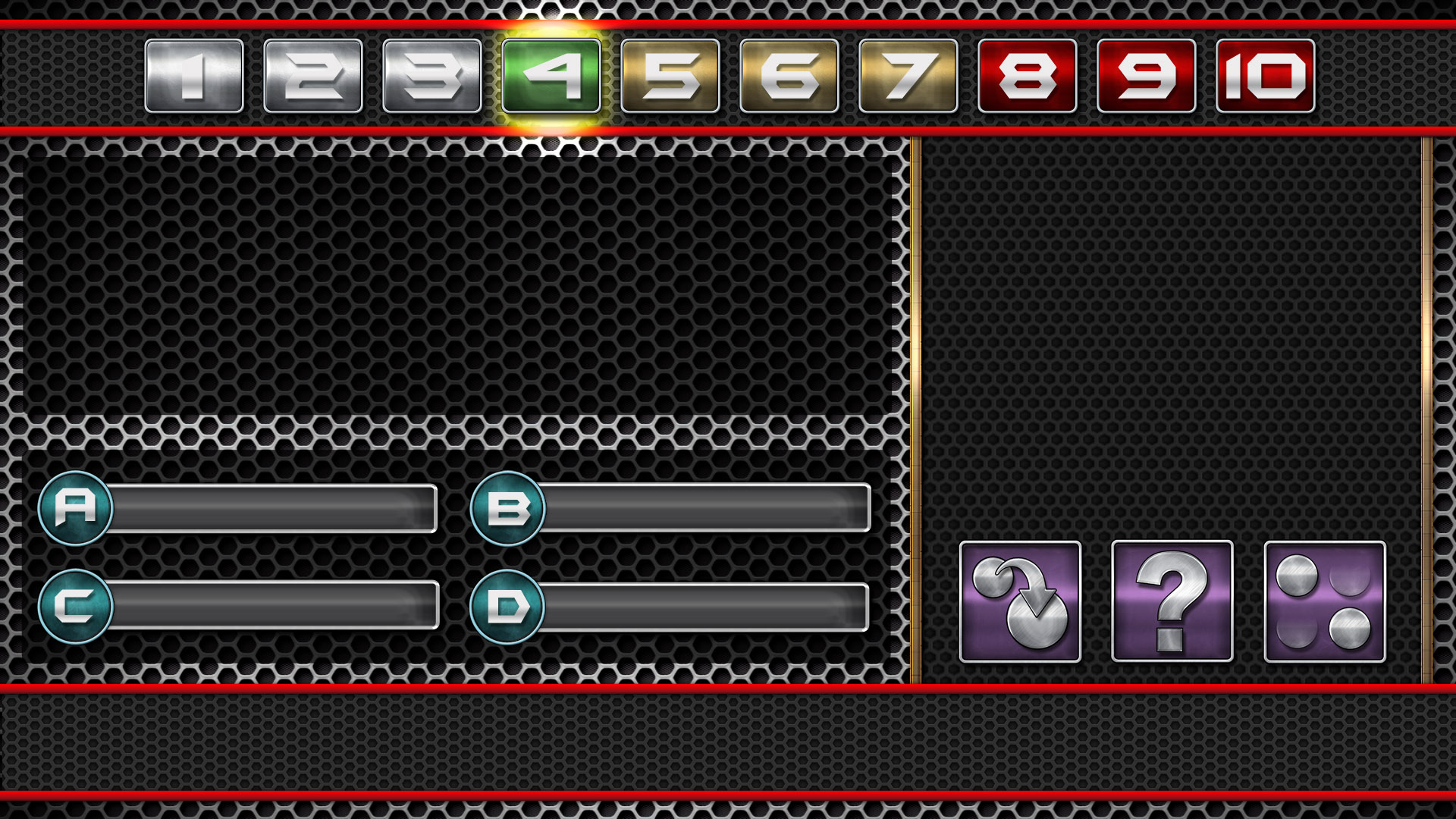 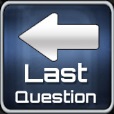 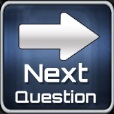 Сижу на нем я прямо,
Чтоб не болела шея.
Он с удобной спинкой
И зовётся ...
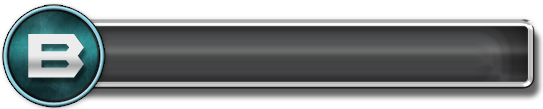 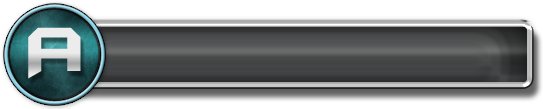 book
table
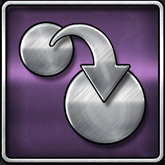 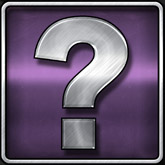 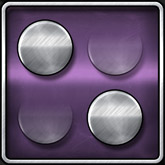 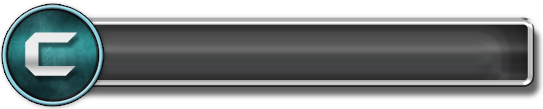 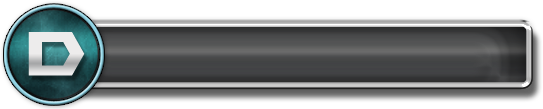 chair
bath
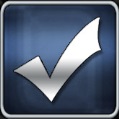 Стул
[Speaker Notes: Question]
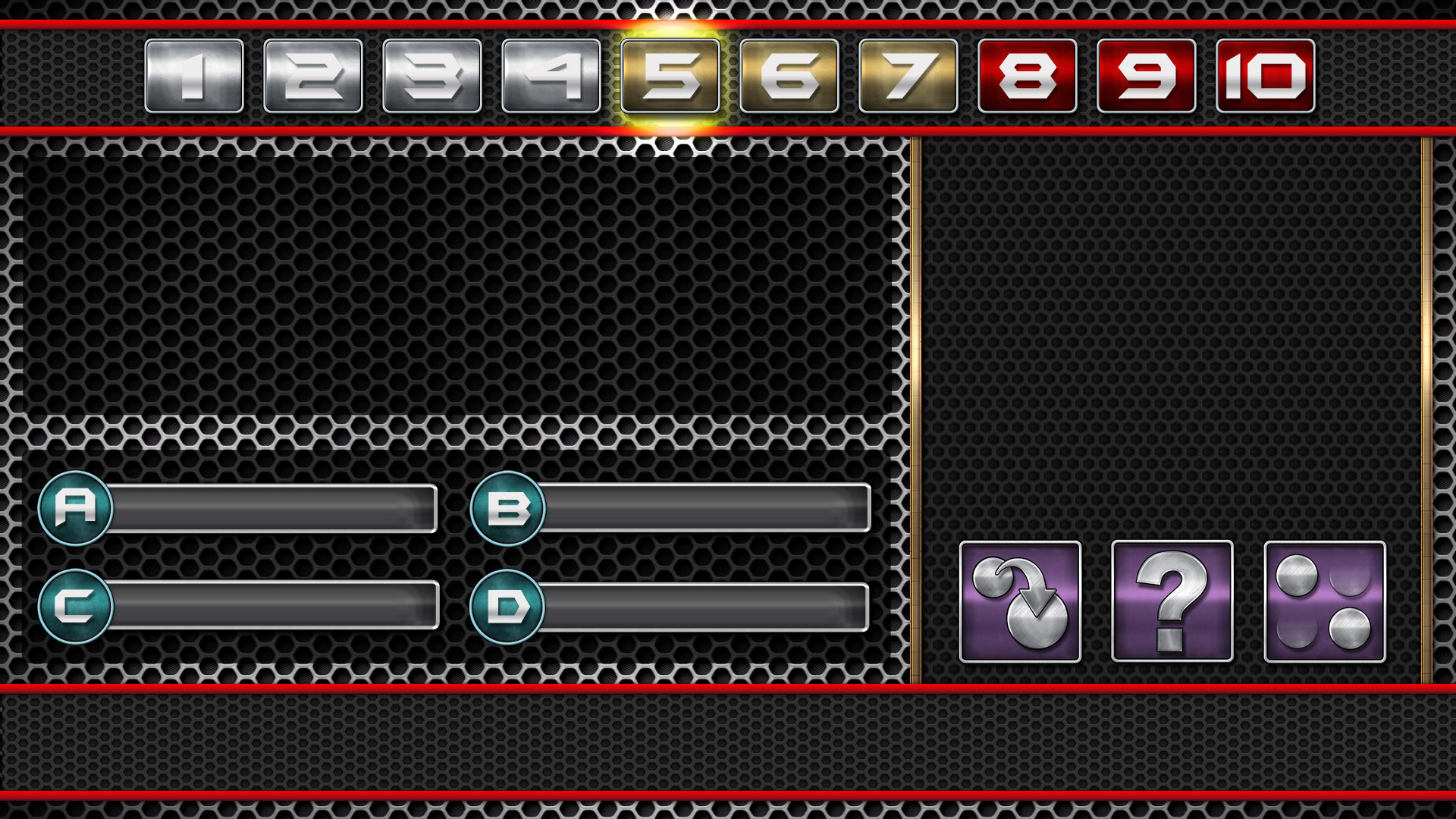 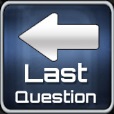 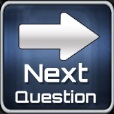 После того, как закончен обед,
Всем малышам нужно go to ...
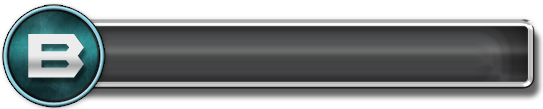 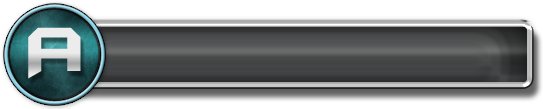 bad
back
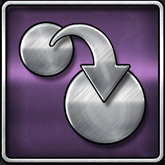 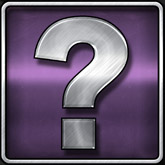 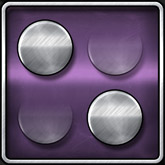 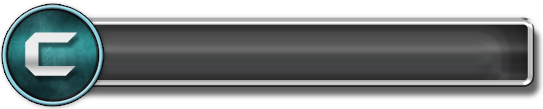 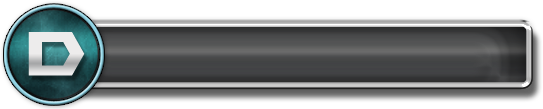 table
bed
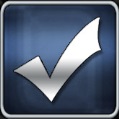 Кровать
[Speaker Notes: Question]
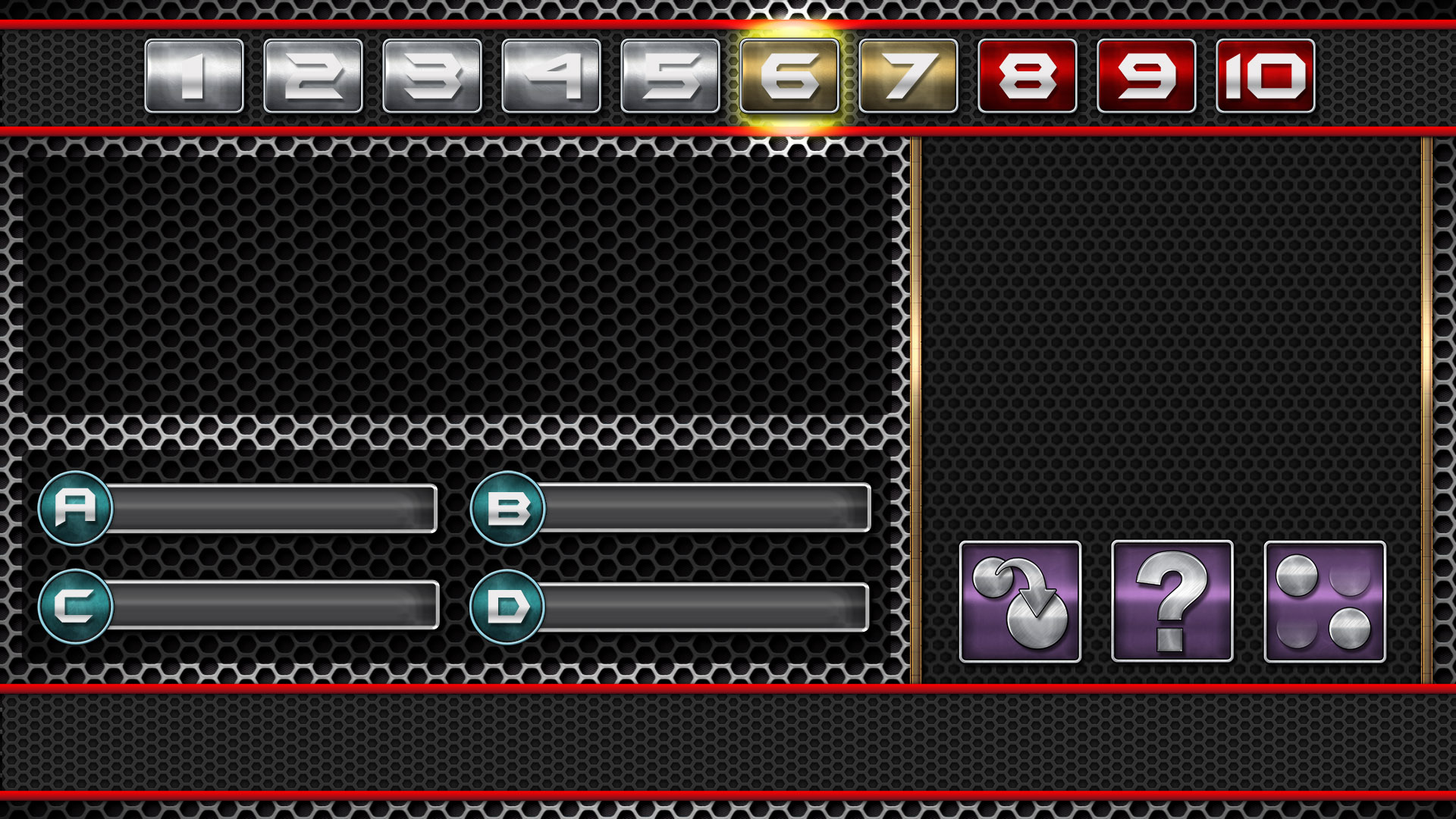 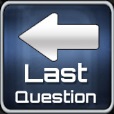 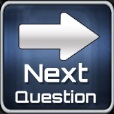 Качаю брата в ней: скрип-скрип.
Уснул малыш в удобной ...
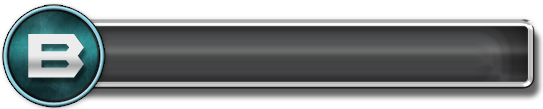 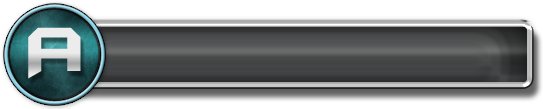 crib
chair
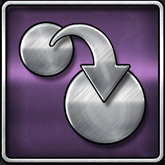 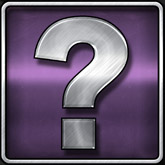 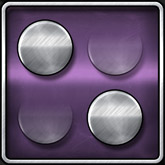 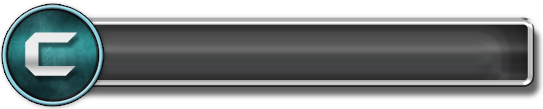 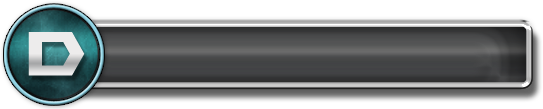 bath
net
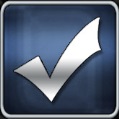 люлька
[Speaker Notes: Question]
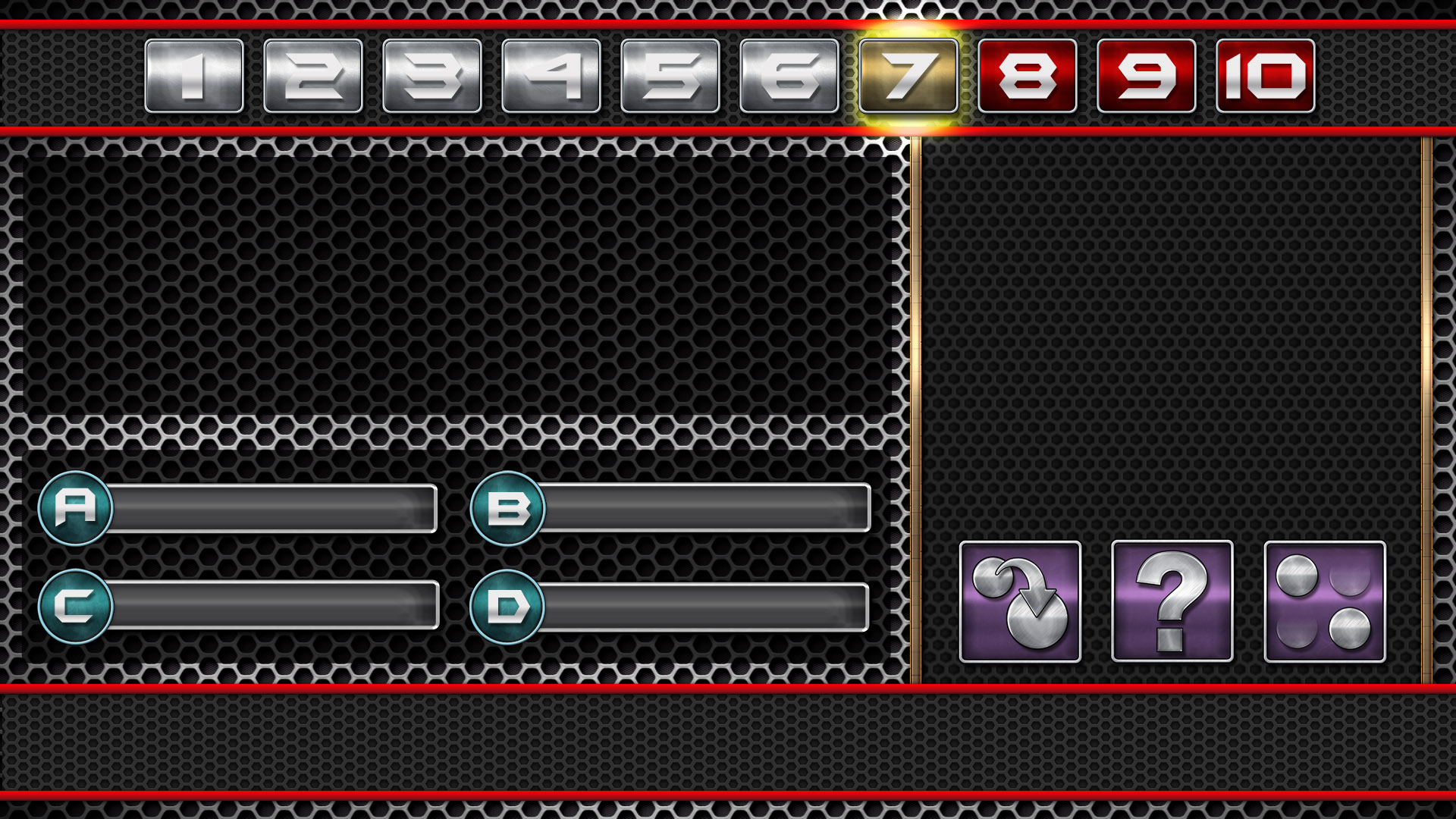 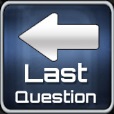 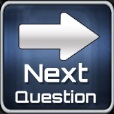 На карте пиратской поставлен тут крест,
Значит, зарыли здесь с золотом ...
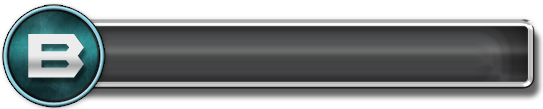 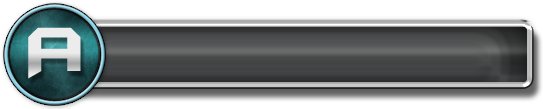 bed
chest
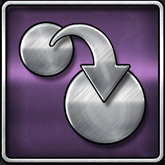 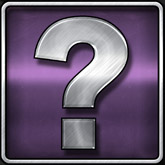 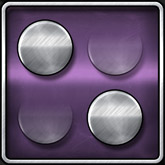 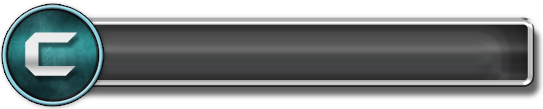 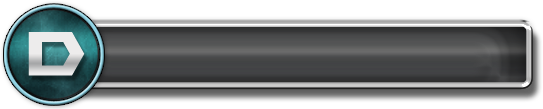 bag
chair
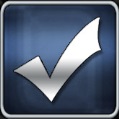 cундук
[Speaker Notes: Question]
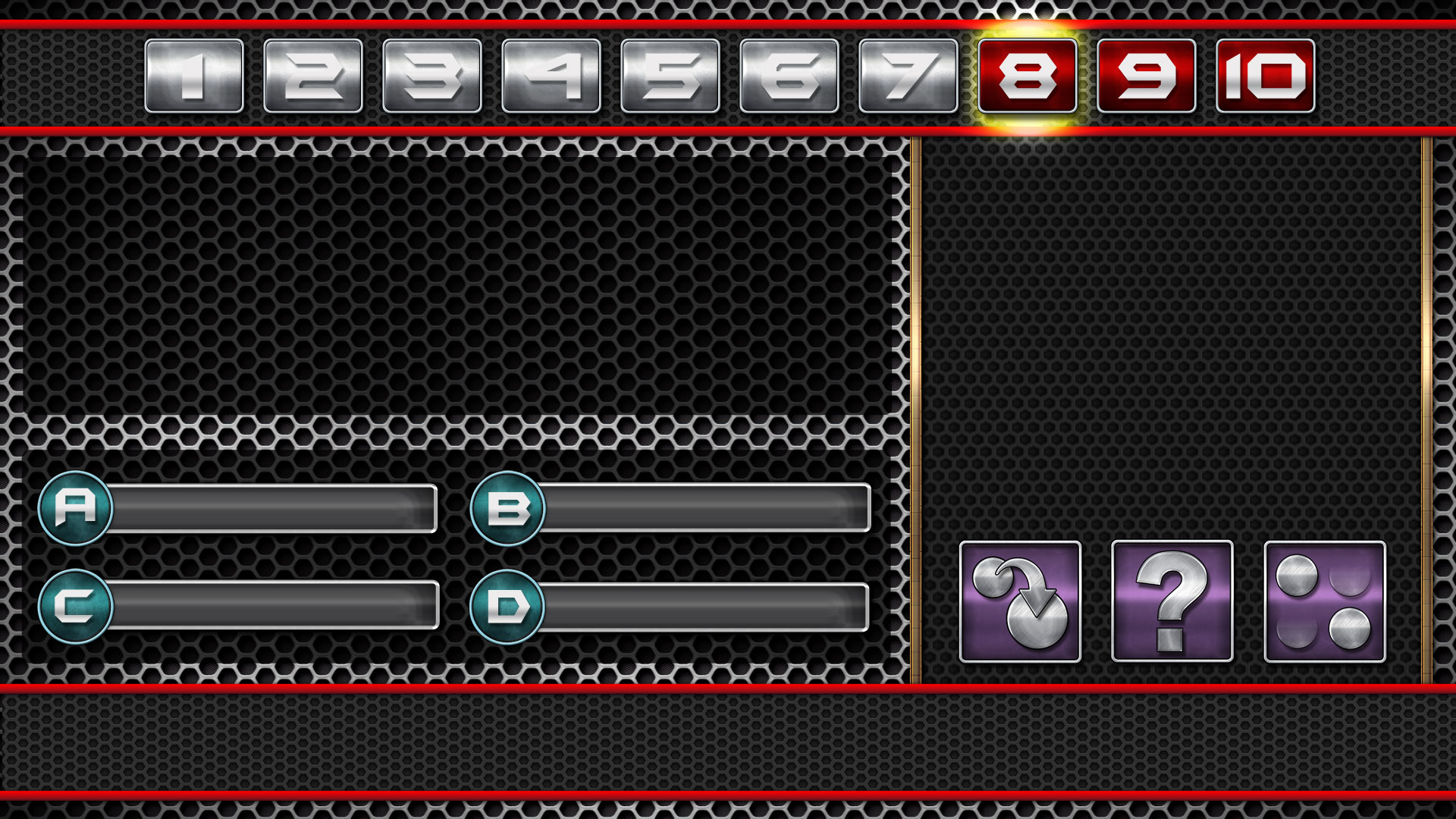 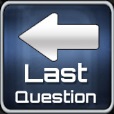 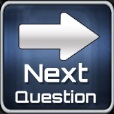 Вырос я, и мал мне таз, -
Моюсь я в огромной ...
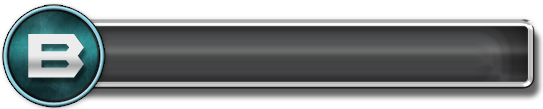 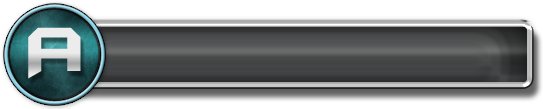 table
bath
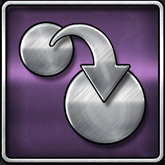 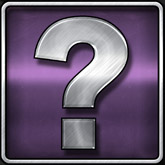 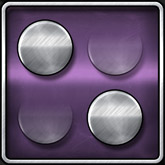 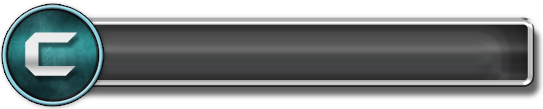 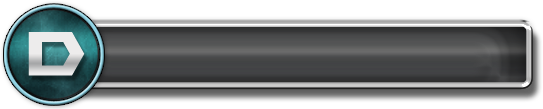 bed
chair
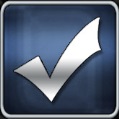 ванне
[Speaker Notes: Question]
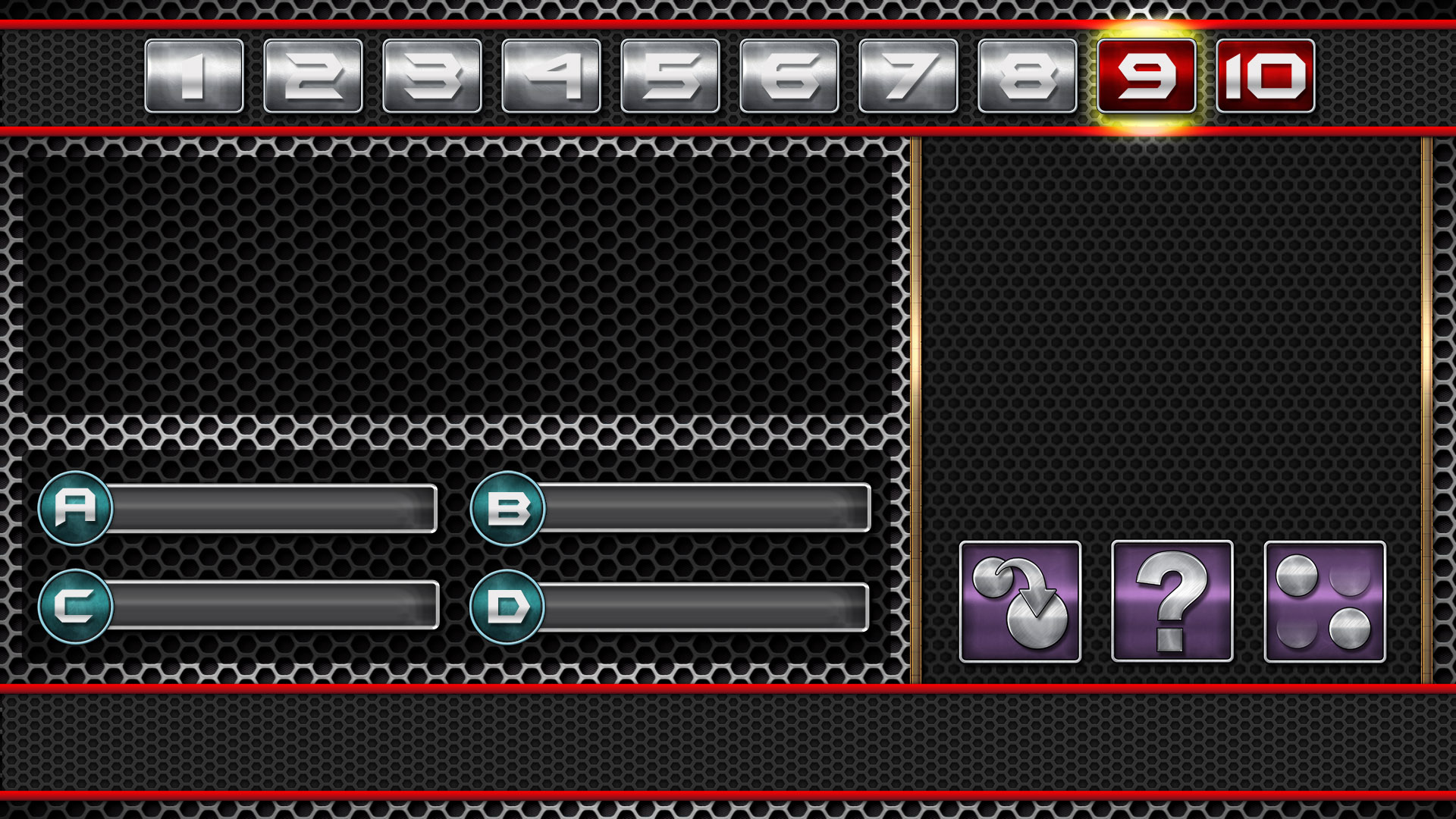 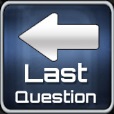 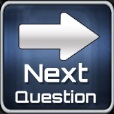 Сестра родная склада -
В квартире, в доме - ...
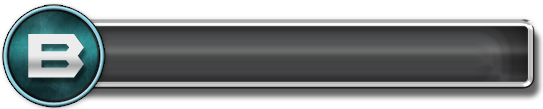 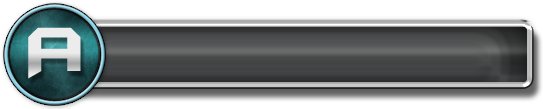 house
back
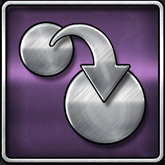 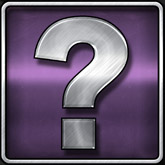 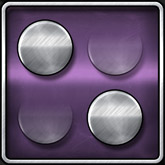 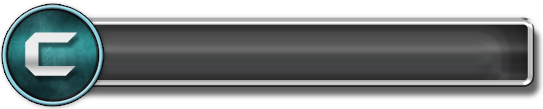 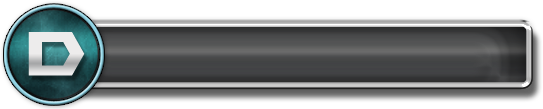 larder
mouse
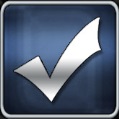 кладовая
[Speaker Notes: Question]
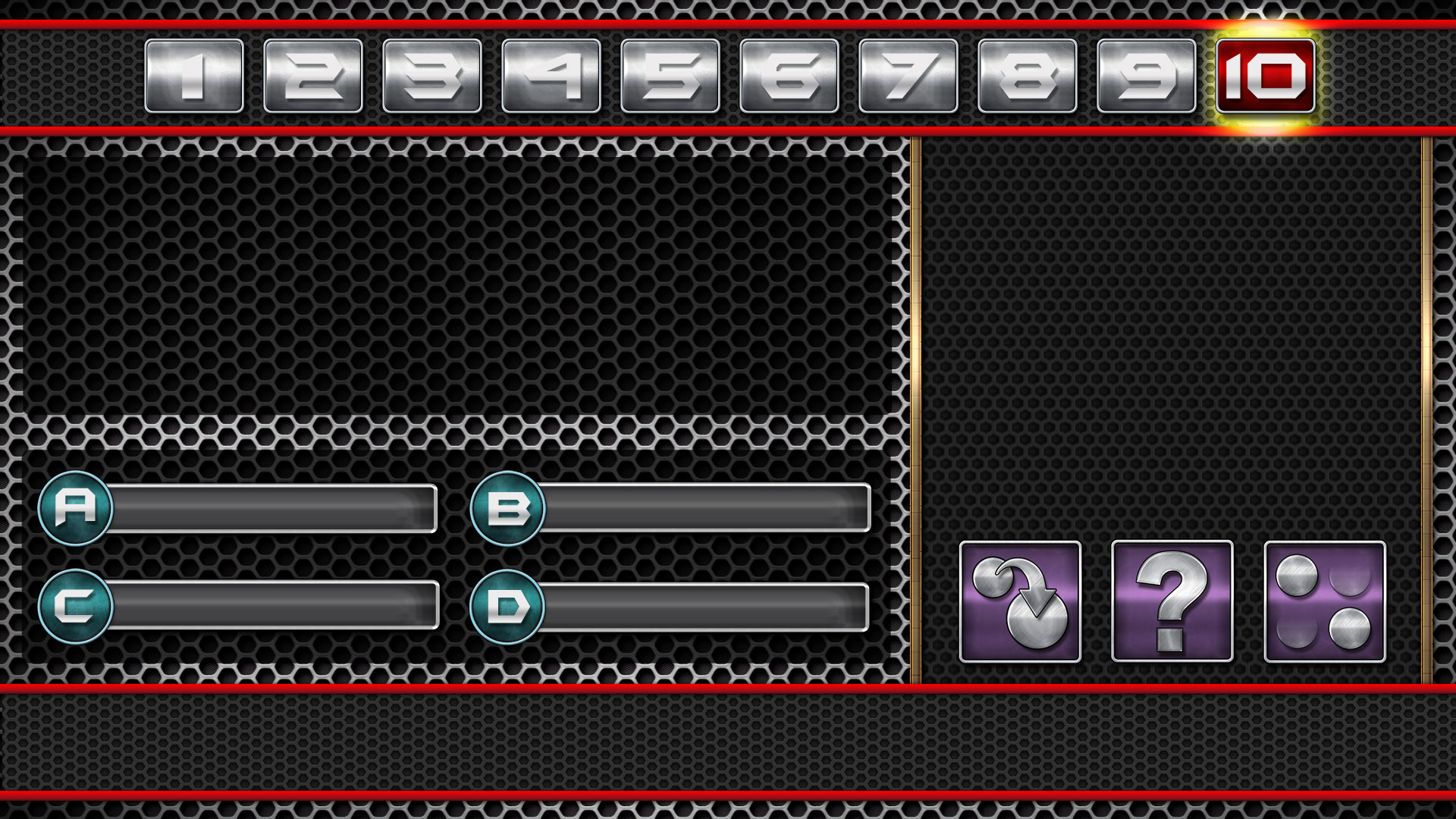 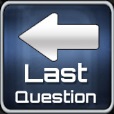 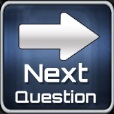 Не проспать чтоб на урок,
Мы заводим на ночь ...
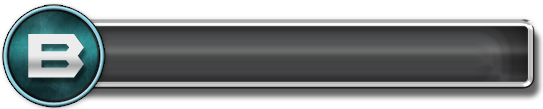 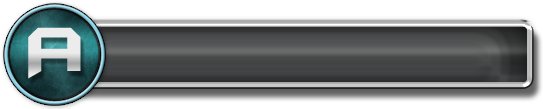 chair
clock
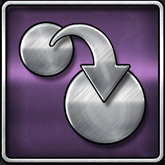 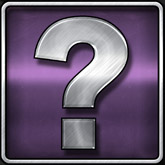 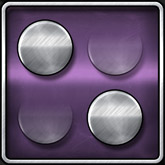 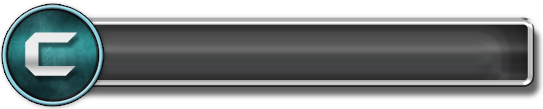 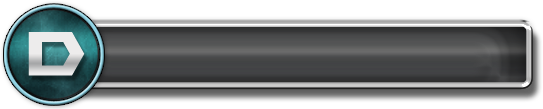 brick
alarm
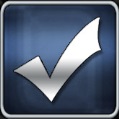 будильник
[Speaker Notes: Question]
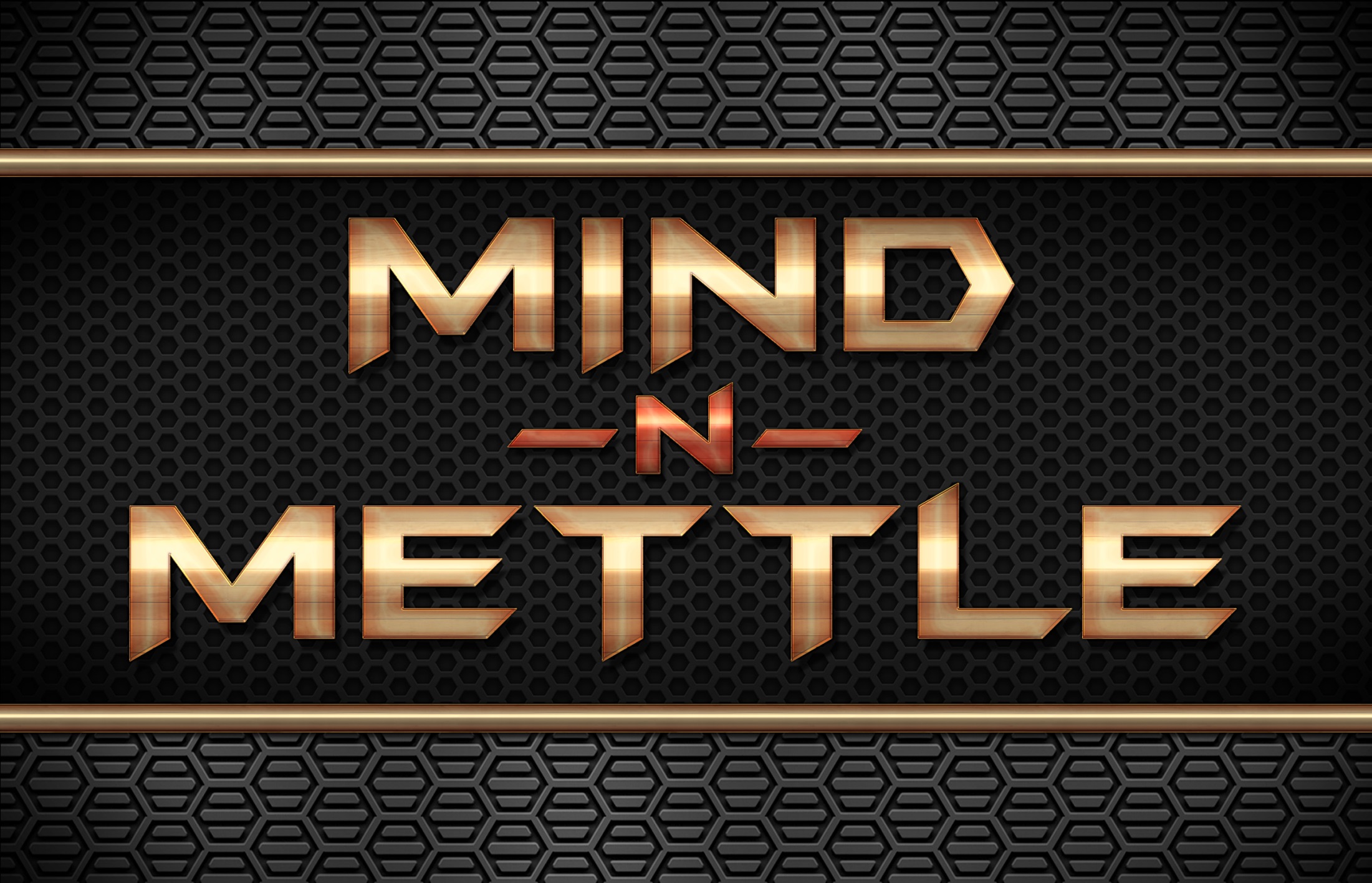 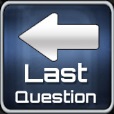